3.3
Differentiation Rules
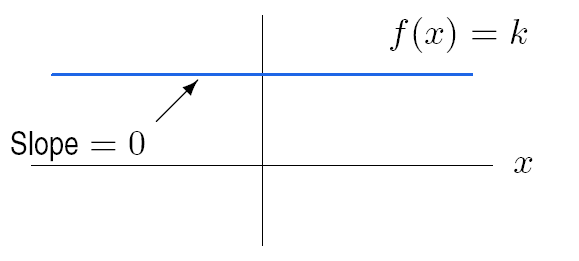 Summary of Differentiation Rules (So Far)
Example
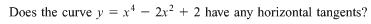 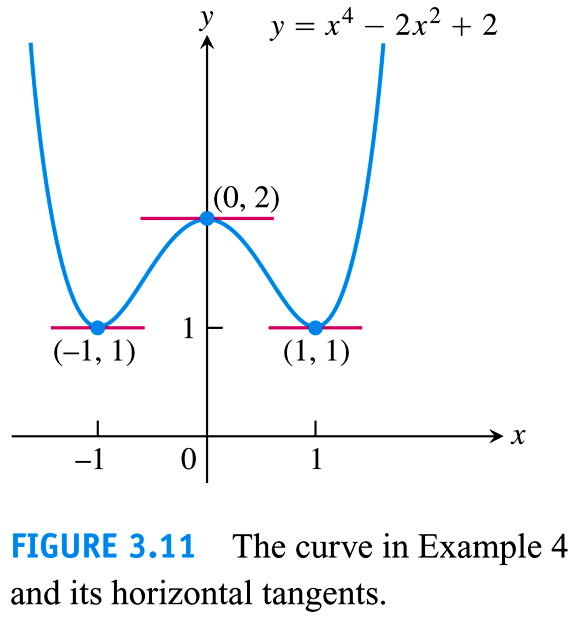 Examples
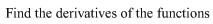 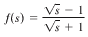 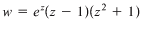 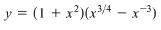 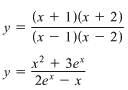 Copyright © 2010 Pearson Education, Inc.  Publishing as Pearson Addison-Wesley